Одиннадцатое марта
Классная работа
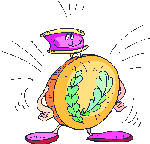 Лукьянова С. Е.
Филькина грамота 
                                          Руки не доходят
                                          Аника-воин
                                          Зарубить на носу 
                                          Еле волочить ноги 
                                          Остаться с носом 
                                          Лясы точить 
                                          Обвести вокруг пальца 
                                          Глаза на лоб полезли 
                                          Из кожи вон лезть 
                                          Язык проглотил
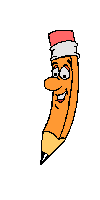 Фразеология
«…Нет слова, которое было бы так замашисто, бойко, так вырвалось бы из-под самого сердца, так бы кипело и животретапало, как метко сказанное русское слово»
 (Н. В. Гоголь).
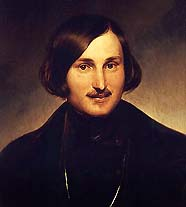 Цели урока
Что изучает ……………………...
Выяснить, где можно узнать ……………………………. фразеологизмов
Выяснить роль фразеологизмов 
    в ….. .
фразеология
значение
речи
Подумайте!
Из какого языка вошло в наш язык слово фразеология и что оно обозначает?
Что изучает фразеология?
Какую роль играют фразеологизмы в нашей речи?
Какое значение имеют фразеологизмы? Прямое или переносное?
Художник понял все буквально
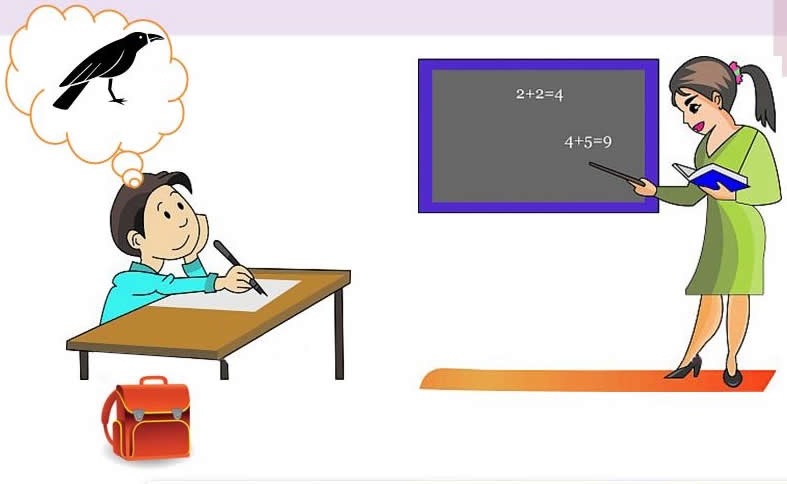 Водить за нос
Считать ворон
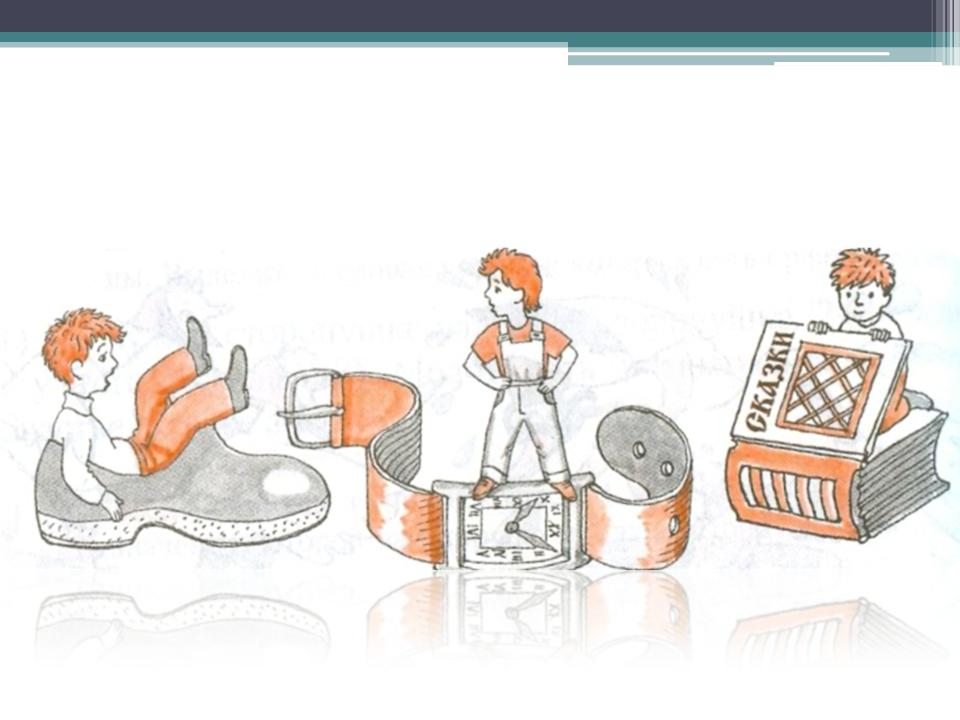 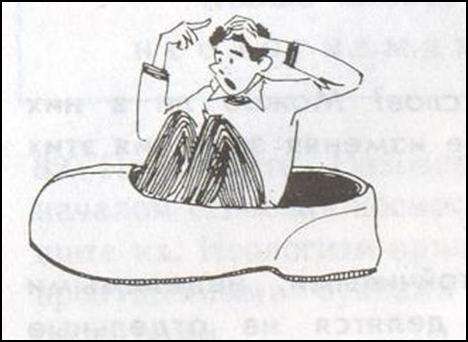 Стоять на часах
Сел в калошу
«Из жизни слов»
Ни зги не видно. Зга означало то же самое, что стезя, стежка, тропинка. Все выражение значило «не видно пути, дороги».
Бить баклуши первоначально означало «раскалывать, разбивать осиновый чурбан на чурки (баклуши) для изготовления ложек, поварешек и т.п.». Работа эта несложная, поэтому считалось, что кто бьет баклуши, тот как бы ничего не делает, бездельничает.
За тридевять земель вошло в литературный язык из сказок. Тридевять значит 27 (3 х 9) и указывает, что в древности счет велся не десятками, как сейчас, а девятками.
Проверьте
Бежать сломя голову – быстро, пускать пыль в глаза – хвастаться, падать духом – унывать, пара пустяков – легко, кожа да кости – худой, не по дням, а по часам – быстро, на мякине не проведешь – не обманешь, заговаривать зубы – обманывать.
Физкультминутка.
А теперь, ребята, встали,Быстро руки вверх подняли,В стороны, вперёд, назад,Повернулись вправо, влево,Тихо сели, вновь за дело.
Задание по рядам.
Укажите фразеологизмы со значением:
1 ряд «бездельничать
2 ряд «обманывать»
3 ряд «быстро»
Сломя голову, сидеть сложа руки, засучив рукава, во все лопатки, лодыря гонять, бить баклуши, в поте лица, во весь дух, собак гонять, не покладая рук, высунув язык, со всех ног.
Проверьте
Творческая мастерская
Напиши начало сказки о лентяе и труженике. Чтобы твоя речь получилась выразительной, близкой к народной, используй фразеологизмы.
Можно озаглавить сказку, дать имена героям.
Фразеологизмы помощники
Что узнали на уроке?
Оцените свою работу на уроке
Я сегодня работал на уроке…
не покладая рук
тяп да ляп
через пень колоду
засучив рукава
поломал голову
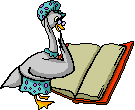 Сайт: http://elenaranko.ucoz.ru/
http://kopilkaurokov.ru/russkiyYazik/uroki/113601
http://cyberleninka.ru/article/n/metodicheskie-aspekty-obucheniya-frazeologii-v-russkoy-shkole
http://www.moluch.ru/archive/74/12496/
http://frazbook.ru/frazeologizmy/
http://www.gramota.ru/spravka/phrases/
http://festival.1september.ru/articles/567574/
http://www.uchportal.ru/load/31-1-0-42462
http://www.uchportal.ru/load/31-1-0-42462
Интернет – ресурсы:
http://img-fotki.yandex.ru/get/4706/28257045.5ec/0_6f5cf_5329c14_XL.png
фон

http://img-fotki.yandex.ru/get/5634/136487634.a3b/0_d5b7c_44e066c2_XL.png  
перо, чернильница, тетрадь

 
http://img-fotki.yandex.ru/get/4706/113882196.8e/0_60321_5cca8fd5_XL
http://www.ailona.ru/_ph/97/250733085.png
перья

http://img-fotki.yandex.ru/get/6214/66124276.8d/0_760aa_c67ee5b0_XXL.png
свиток

http://s3.uploads.ru/5o8gm.png
рамка